STORY PLOT DIAGRAM
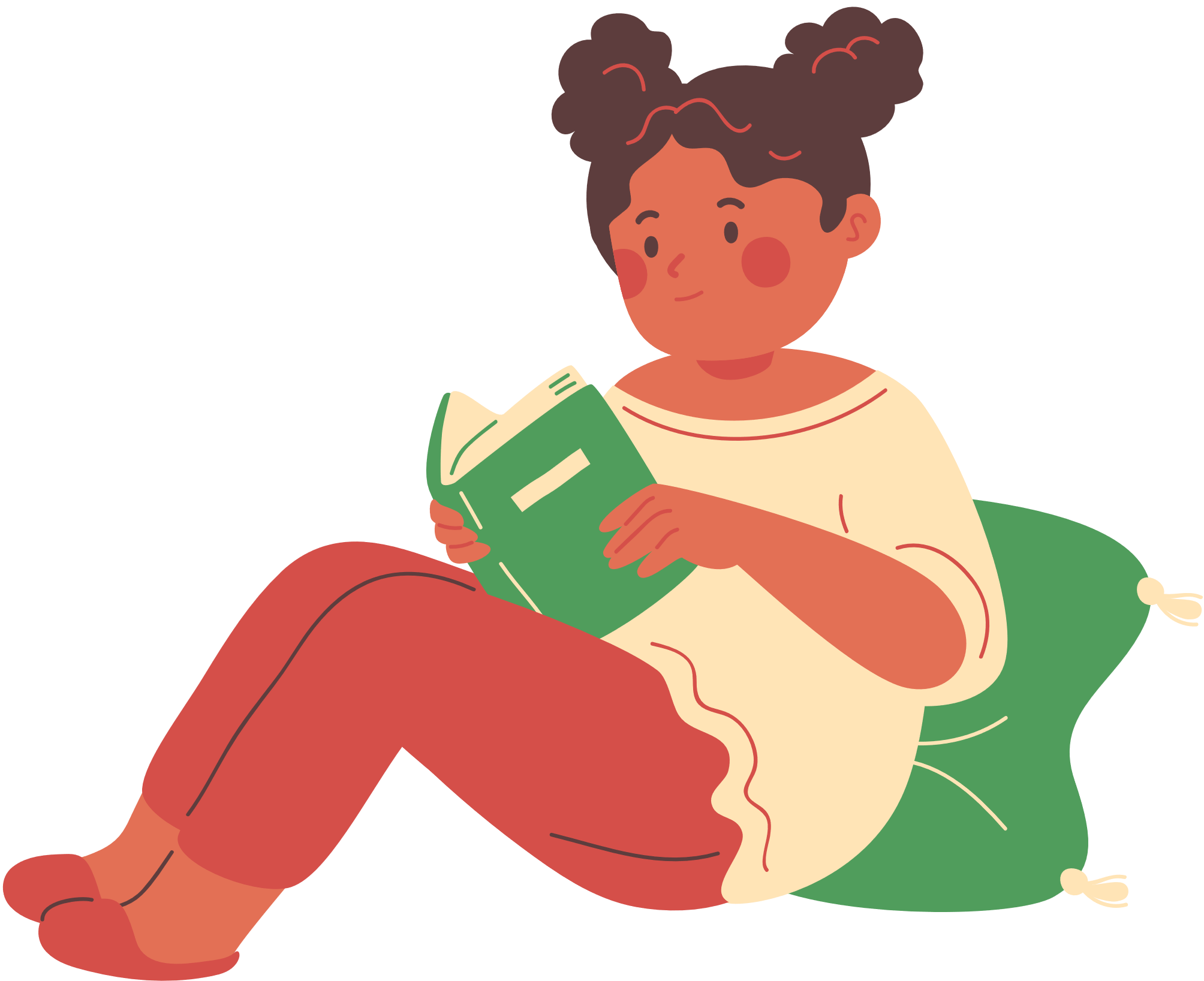 CLIMAX
Tom Robinson is found guilty despite Atticus's efforts to prove his innocence. In revenge, the accuser's father tries to kill Scout and Jem, but Boo Radley saves them.
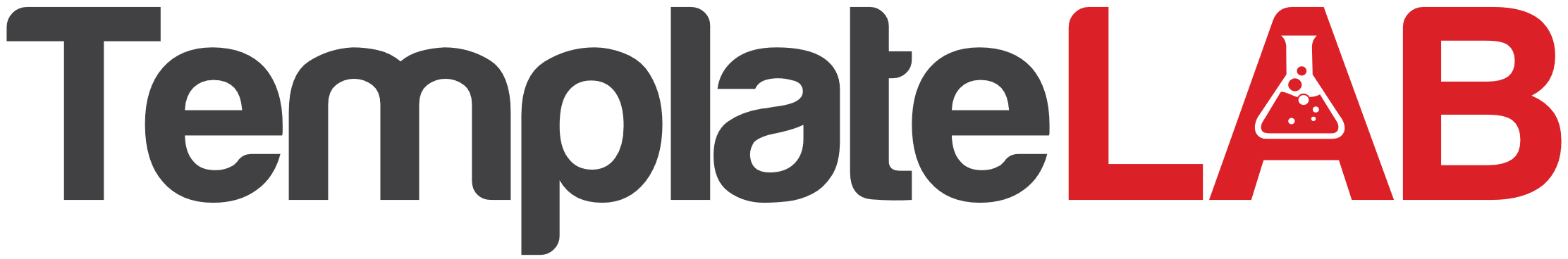 RISING ACTION
FALLING ACTION
Scout and her brother, Jem, become friends with their reclusive neighbor, Arthur "Boo" Radley, and learn about the racial injustices in their town. Meanwhile, Atticus faces criticism and threats for defending the accused man, Tom Robinson.
Scout and Jem learn the truth about Boo Radley 
   and how he has been watching over them. 
     Atticus must deal with the aftermath of the
        trial and the realization that justice is not
          always served.
EXPOSITION
RESOLUTION
Scout Finch is introduced as a young girl living in Maycomb, Alabama during the Great Depression. Her father, Atticus, is a lawyer who is appointed to defend a black man accused of raping a white woman.
THE NOVEL
The novel ends with Scout's reflection
   on the events of the story and her
     realization of the importance of 
      empathy and understanding in a
        world that is often unjust.
"TO KILL A MOCKINGBIRD"
BY HARPER LEE